30 hours funded places
Starting from September 2017
Our Offer
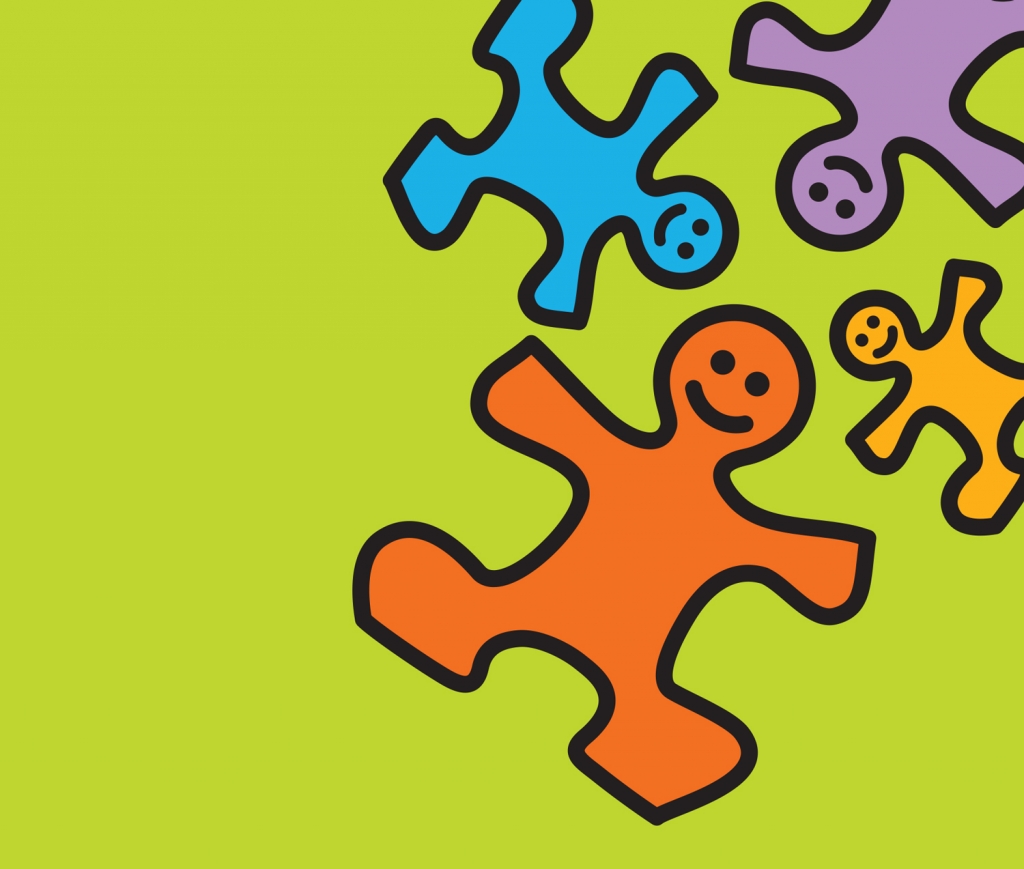 Meet needs of all our community
Continue with EYFS best practice
Ensure continuity and learning flow for all learners
Blend of full time places and part time places
Work with other providers if families choose 15 hours elsewhere or wish to stretch hours
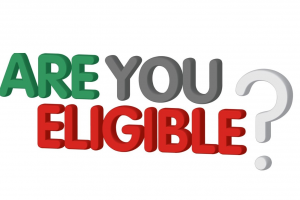 Eligibility
Government Site to check: online Childcare Service: https://childcare-support.tax.service.gov.uk/par/app/applynow
Can only check 14 weeks before your child turns 3
If eligible, you're entitled to an extra 570 hours of free childcare a year to use flexibly, so 1140 hours in total.
You, and any partner, must each expect to earn (on average) at least £120 a week (equal to 16 hours at the National Minimum or Living Wage). If you, or your partner, are on maternity, paternity or adoption leave, or you're unable to work because you are disabled or have caring responsibilities, you could still be eligible. 
You and your partner earn under £100,000 each.
Our Capacity
Session capacity 26 places for morning and afternoons = 1:13 ratio
16 x full time places created for eligible children based on admission priorities
10 x morning places remaining for non-eligible children
10 x afternoon places remaining for non-eligible children
Morning or afternoon places to complement blended approach
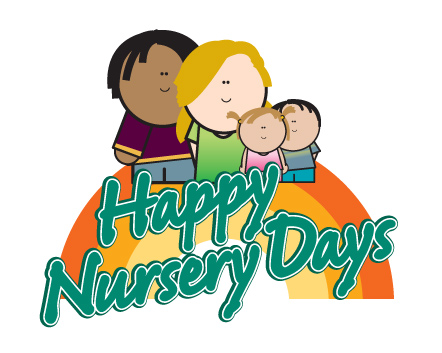 Blended approach
Parents may wish to take 15 hours at a school based provision and additional time with a Child Minder
Check our admission information for which child minders work with our school
Information about vacancies and school collections are available on the childcare choices website https://www.bolton.gov.uk/early-years-nursery-childcare
Hours of learning
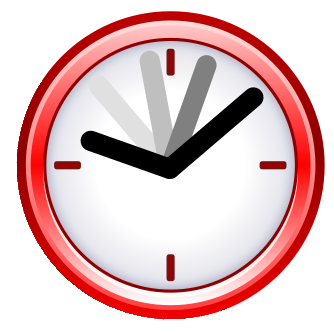 Full time
8.45 – 3.20pm
Part time
8.45 – 11.45pm AM, or 12.20 – 3.20pm PM
Lunch Cover
Lunch ratio 1:8, additional staffing
Subsidy from by school to be discussed at governors

Charge to parents of £10 per week, reviewed annually
Parents can opt to collect at 2.40pm for 30 hours with no top up
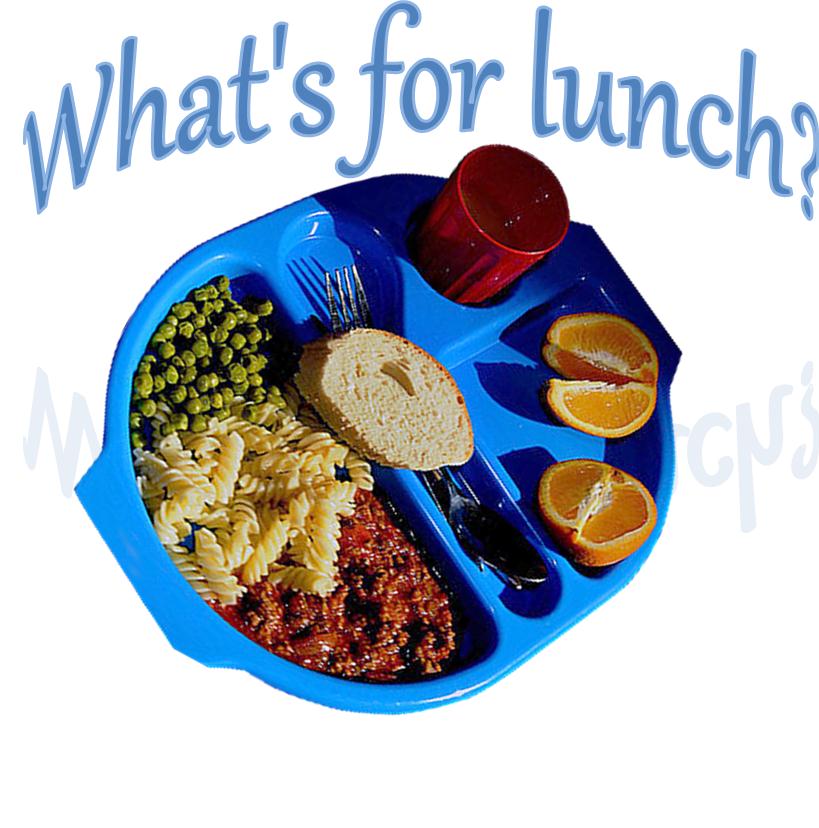 Admission Criteria
Where applications for places exceed our admission numbers, the following criteria will be applied in order;
Statutory eligibility 
Children with a statement of special need
Foster children
Current pupils eligible for the next academic term
Sibling Link
Actual DOB
Distance from school
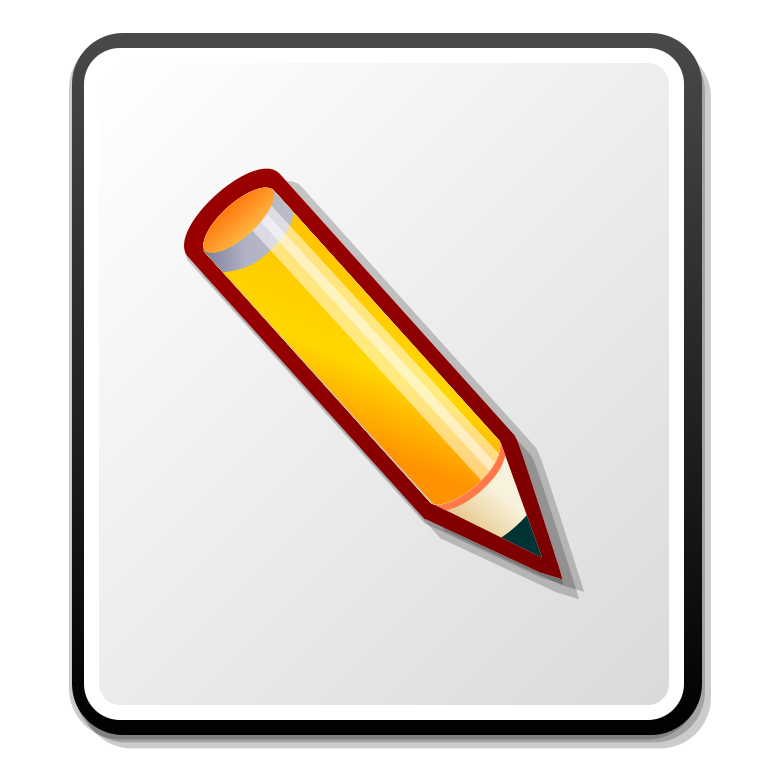 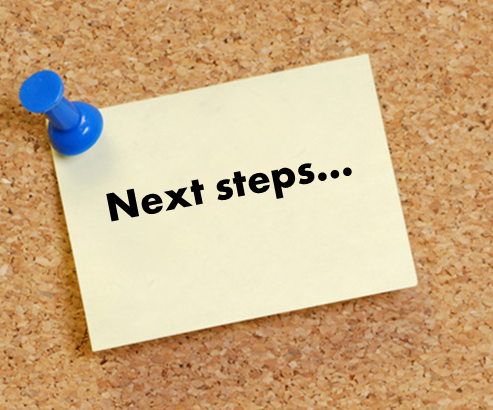 Next Steps
Places will be offered on condition of eligibility and according to the admission criteria.
Waiting lists will be kept in order of admission criteria
Governors will ratify the changes to the admissions policy in June 2017
Decision on lunch subsidy June 2017
30 hours places commence September 2017
Work with other providers to signpost to neighbouring childcare for parents wishing to use blended approach
Your Questions??